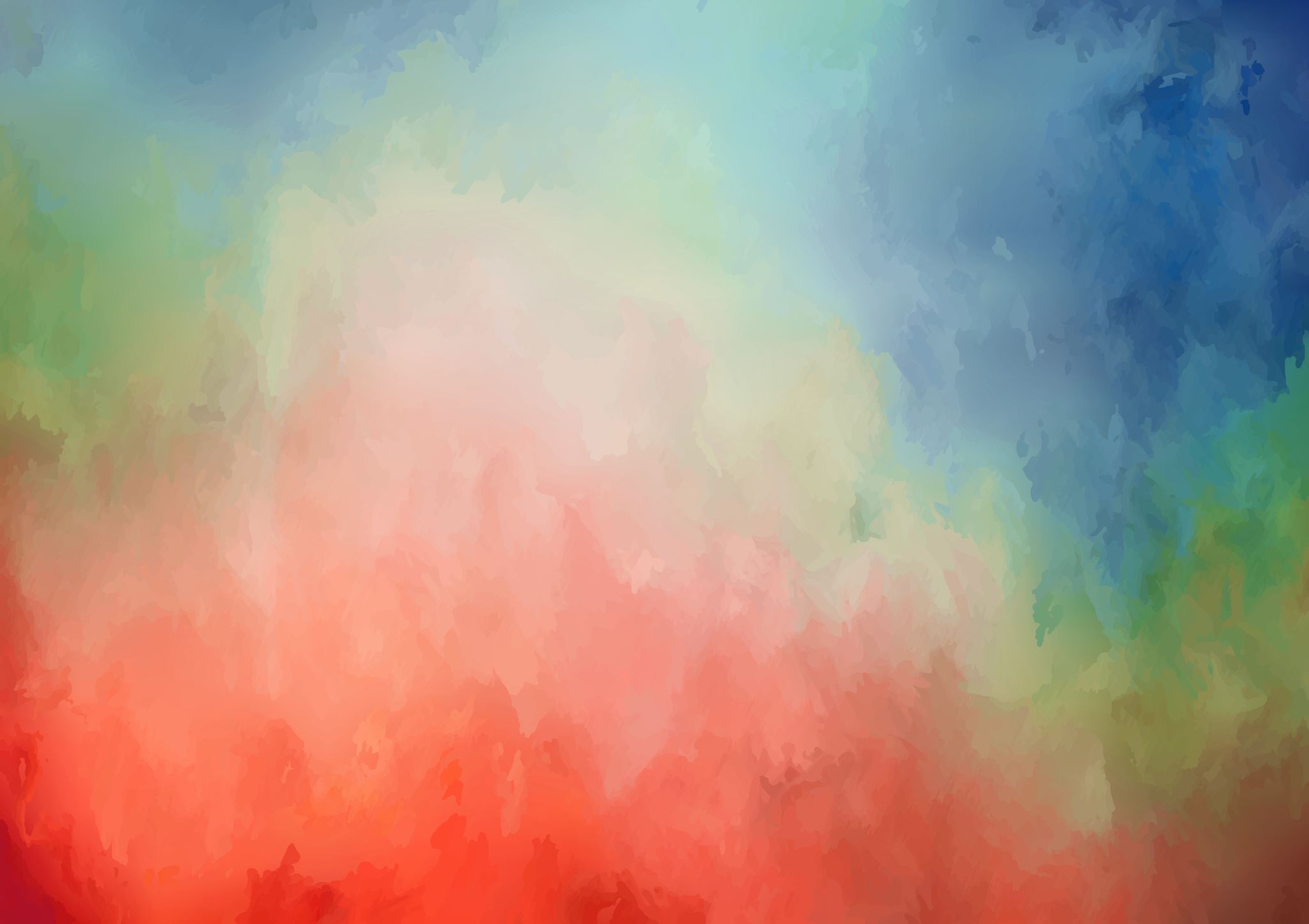 What COVID-19 Taught Us about Mental Health
Dr. Mary E. Daly, LMSW, RN
Associate Professor  (Retired)
Phi Alpha National Honor Society Board Member
November 14, 2023
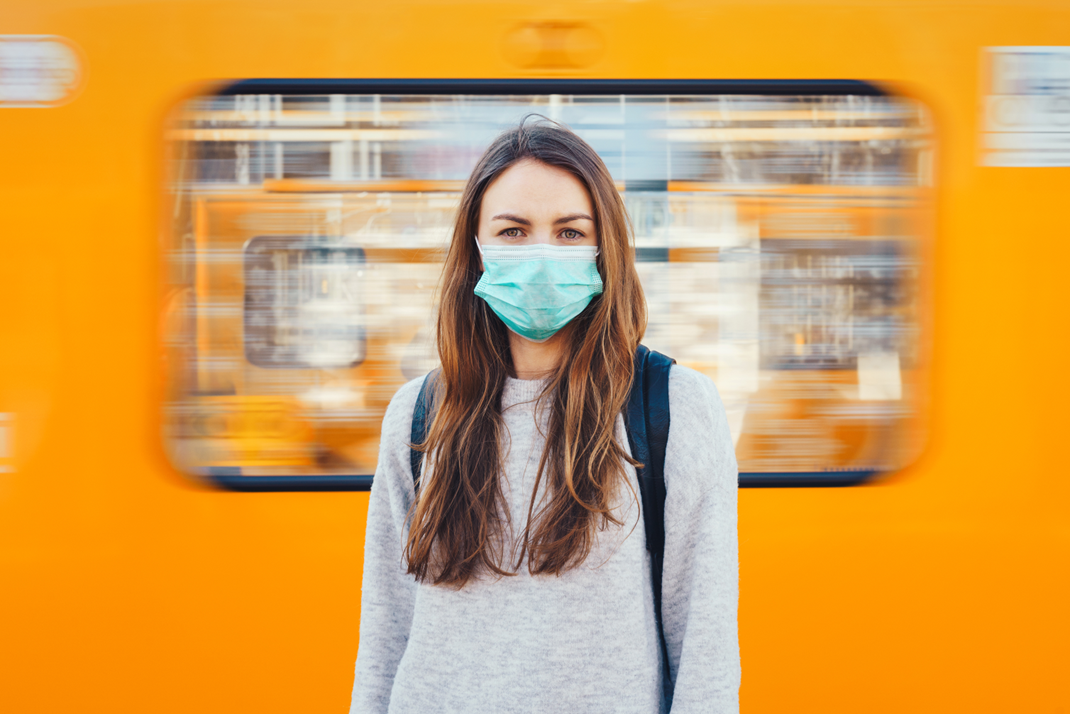 Purpose
Explain the positive and negative impacts of the COVID-19 pandemic on mental health
Explore research on promising campus interventions
Discuss our role in supporting mental health awareness and advocacy in higher education
Review the best practices on campuses with Phi Alpha members
Major stressors people faced during the COVID-19 pandemic and lockdown:
Lack of social interaction
Remote learning with new technology
Working from home
Home schooling & childcare issues
Unemployment & financial distress
Media stories about death tolls
Ongoing uncertainty…
What has this experience taught us about mental health?
Challenges of the COVID-19 Pandemic
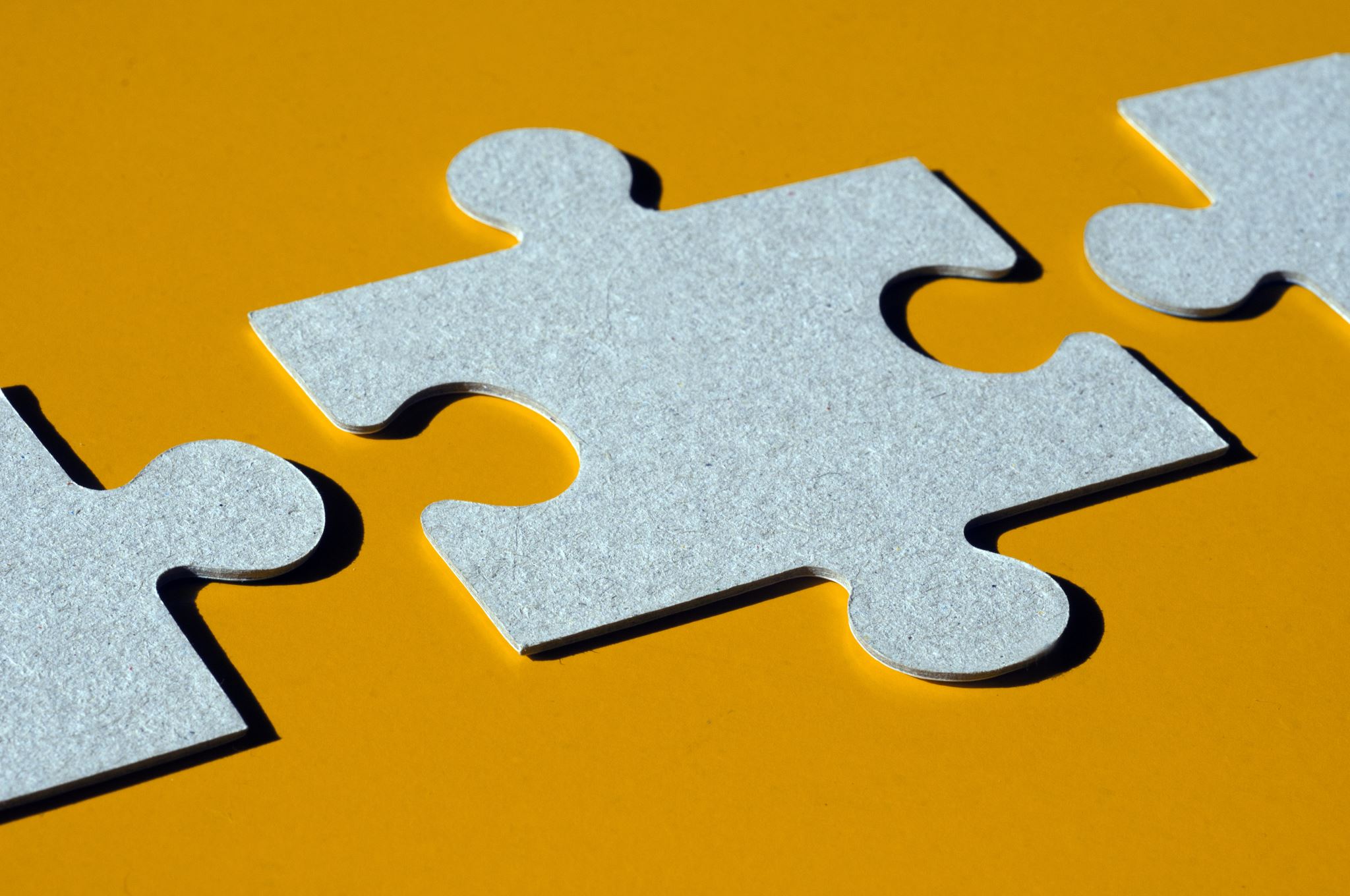 We Learned Environment Plays a Huge Role in Mental Health
When our usual activities were taken away—everything from going into the office to socializing in person with friends—most of us noticed a shift in mental well-being. 
Disrupted routines and limited activity affected our sleep, appetites and general sense of well-being. 
We learned our surroundings and interactions matter to mental health (9, 16).
[Speaker Notes: Mental Health Is a Continuum 
The pandemic taught us that you aren’t either “mentally healthy” or “mentally ill.” Mental health is a wide spectrum and where we fall on that spectrum varies from day to day—or sometimes hour to hour. You might have noticed that your mental health slipped a bit during more stressful times. Even if you didn’t qualify for a diagnosis of depression, anxiety, or some other mental illness, your mental health might not have been as good as it could be. Anything from watching the news to attending online meetings may have greatly impacted how you felt. And you may have become more aware of your mental health more than ever before]
We Tried a Variety of Coping Skills
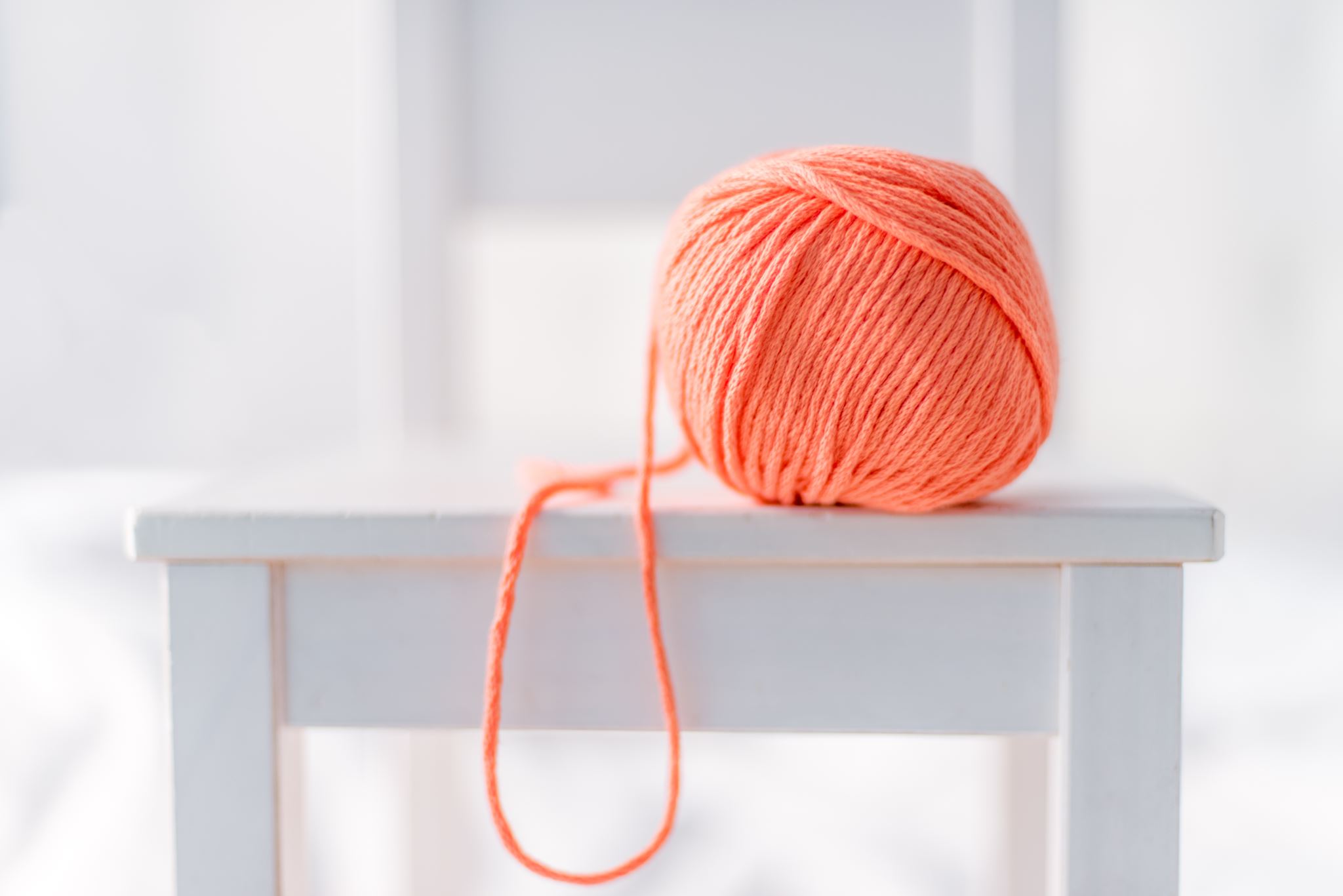 Most people’s “go-to” coping activities were suspended.
Gyms closed, social gatherings were discouraged, and large family events canceled. 
Many people sought other positive coping skills, like online yoga practice, knitting or reading books in a cozy chair.
We learned that when you can’t access your usual coping tools a variety of activities can help us manage our emotions and deal with stress or lack of social interaction (9,16).
We Gained New Appreciation for the Outdoors
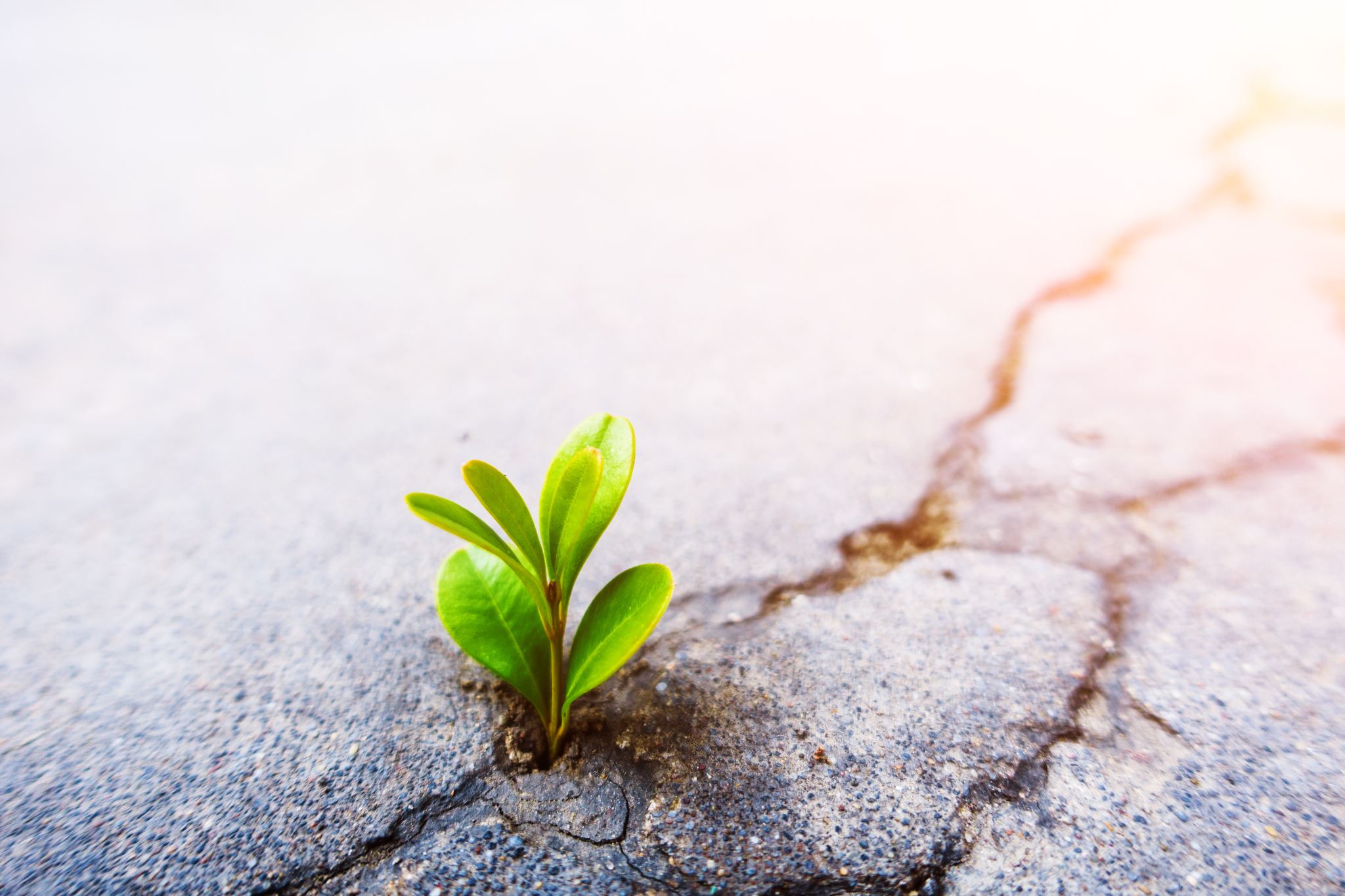 Outdoor spaces, such as backyards and community parks, offered a socially-distanced reprieve from being cooped up indoors.
Maybe you tried gardening, hiking, cycling or fishing as a new hobby.

An APA article titled "Nurtured by Nature" explains how time spent in nature is healing. It can improve our cognition and mental health. The benefits include improved attention, lower stress, better mood, and reduced risk of mental health disorders (9,16,18).
We Fought Stigma with Mental Health Awareness
The COVID-19 pandemic helped inspire more conversations about the importance of mental health. Celebrities, athletes, and everyday people used social media to discuss the impact on their psychological well-being.
We learned that individuals, families, employers, and communities can help offer support to people when they need it.
Advocacy increased for the importance of self-care, therapy, and help for those with mental health conditions.
Hopefully, increased awareness leads to less stigma associated with seeking mental health care and therapy (9,16).
Some Coping Mechanisms were Not Positive – Substance use increased during the pandemic (1).
Reflections Two Years Post-Pandemic?
College Student Mental Health Post-Pandemic
College students are experiencing all-time high rates of depression, anxiety and suicidality, according to the 2022-2023 Healthy Minds survey (8).
49% of college students have symptoms of anxiety of anxiety disorder; 14% seriously considered committing suicide during the past year (12,15).
U.S. Surgeon General Vivek Murthy called attention to the number of youth attempting suicide, noting the COVID-19 pandemic has “exacerbated the unprecedented stresses young people already faced” (10,11).
College Counseling Centers Overload
College & Universities are struggling to meet Mental Health (MH) needs.
Services have been expanded & counselors hired but staffing falls short of meeting needs (9,10).
Students with mental health diagnoses were already at risk of dropping out before the pandemic.
64% of young adults no longer in college withdrew due to mental health (2).
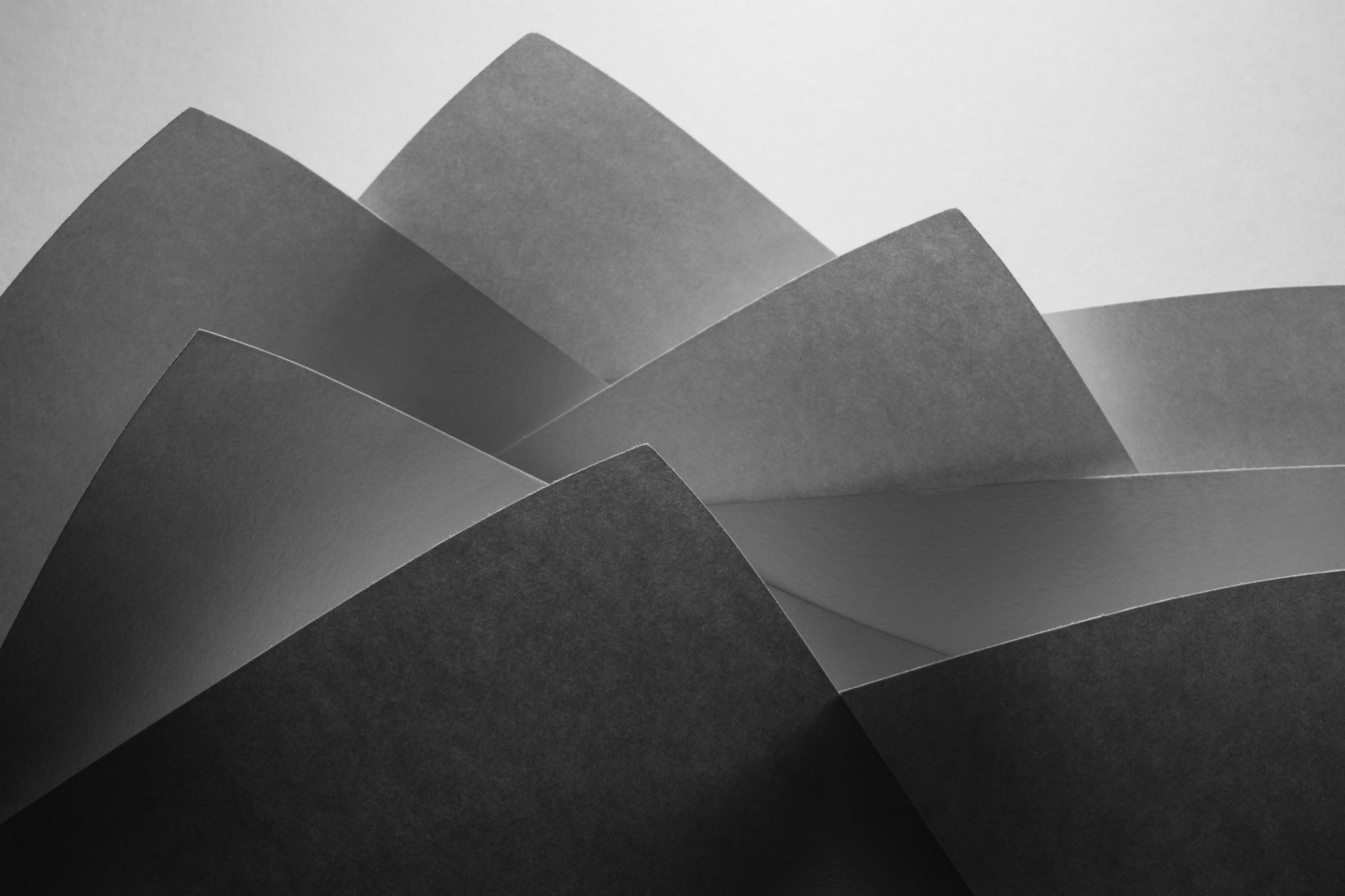 Comprehensive Mental Health Strategies
[Speaker Notes: However, ACE researchers believe investing in or restructuring counseling centers is not sufficient. “The student mental health crisis is not just a counseling center issue,” the report says. “It is a campus-wide issue, and higher education cannot hire its way out of it—there are not enough counselors and not enough funds.”]
Newer Approaches to College Mental Health
Trauma-informed
Public Health-Informed
Students are more likely to have encountered trauma prior to college OR experienced collective trauma during the COVID-19 pandemic. Behavioral symptoms are a result of coping with past adverse experiences.
Focuses on mental health promotion and risk reduction.
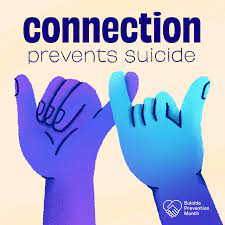 (10,11,16,17)
Trauma- Informed Care
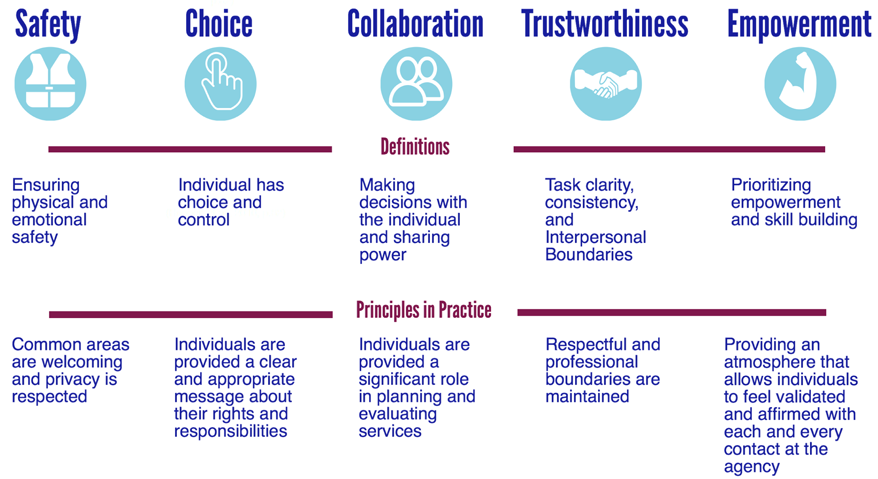 Chart by the Institute on Trauma & Trauma Informed Care (2015)
[Speaker Notes: Trauma- Informed Care:
- cultivating psychological safety
- promoting collaboration & empowerment
- practicing empathy]
Public Health-informed Approach
Group support groups promote social connections
Counselor  “let’s chat” sessions – increase accessibility
Peer Support Groups – National Alliance for Mental Illness (NAMI) groups
Peer Counseling – provide training in counseling & crisis intervention (10,11,16)
Creative Approaches to Student MH Support
Nurture a Culture of Wellness
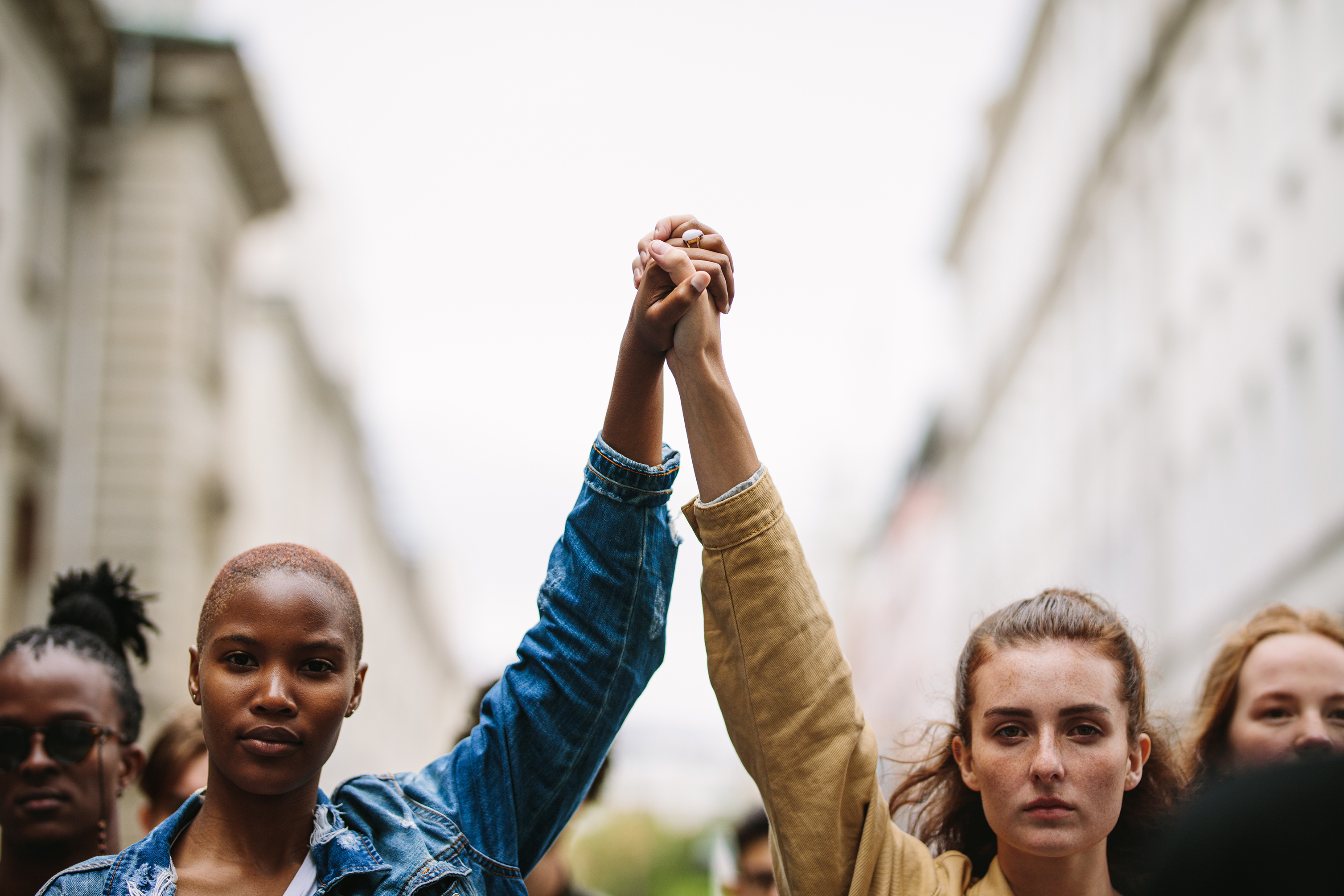 Advocate for College Mental Health Policy
Promote less cumbersome leave of absence policies.
Streamline student’s return to academic program and studies.
Create student-led advocacy groups to fight for mental health resources.
Morehouse College joined with other HBCUs to lobby federal officials for funding (2,11).
Our Mental Health Strategy Post-Pandemic ?
Service Possibilities for Phi Alpha Chapters
Discussion on Service Projects:
Teaching/mentoring other students in self-care?
Connecting more frequently with other members or chapters?
Promoting awareness or Mental Health First Aid to our campuses?
Providing peer counseling or forming peer support groups?
Advocating for changes related to mental health access and policies?
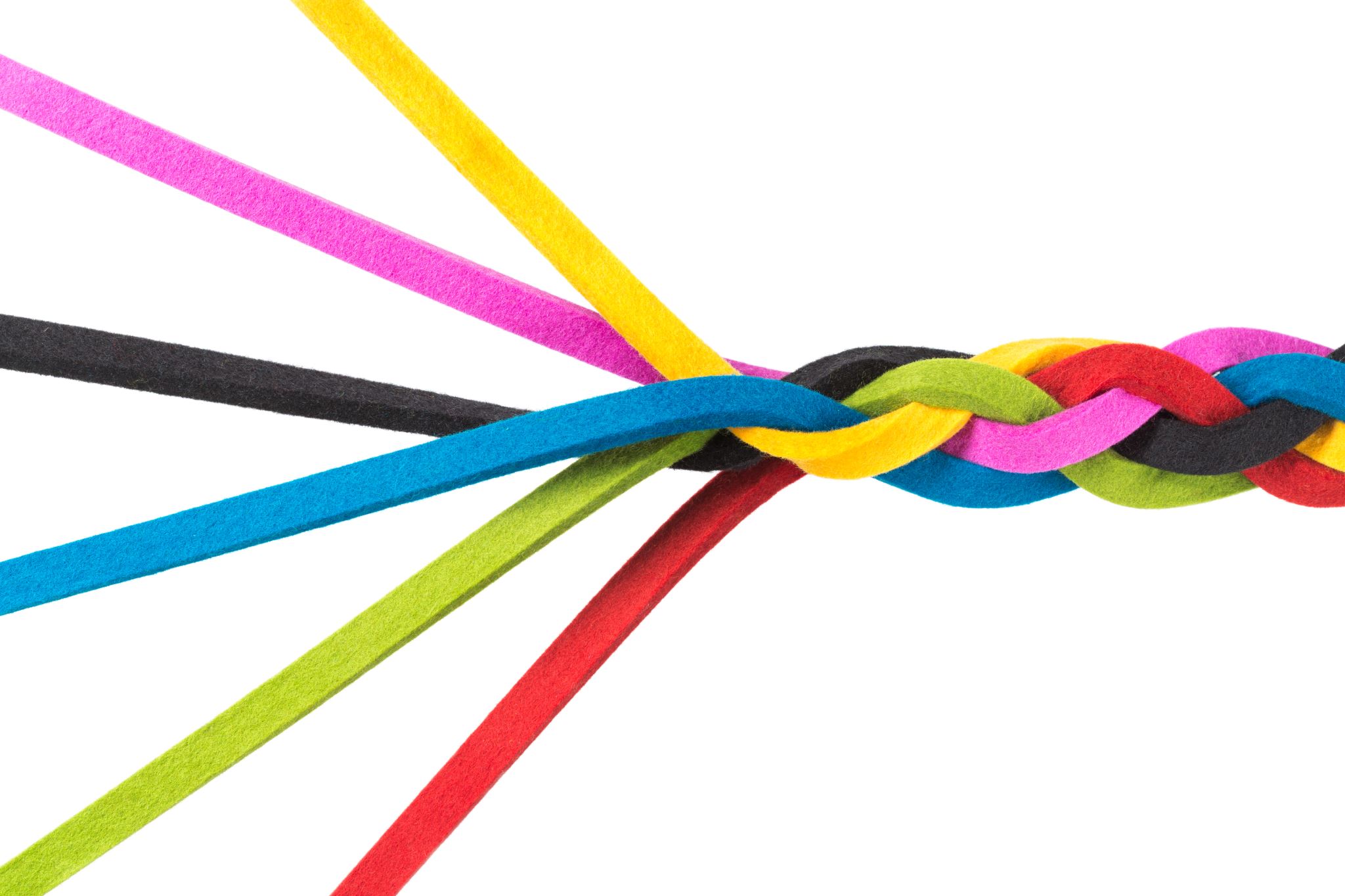 Self-care Planning for Social Workers – Excerpt from 3/28/23 presentation
Taylor Roberts, BSW, MSW StudentPaul Baggett, PhD, LCSW, ACSW
Implications for Social WorkEducators & Students
Effective June 1, 2021, the NASW Code of Ethics included “explicit attention to self-care”.
Need to promote and practice self-care as part of ethical practice
Also, includes a statement encouraging macro-systems to “promote policies, practices, and materials to support social workers’ self-care.”
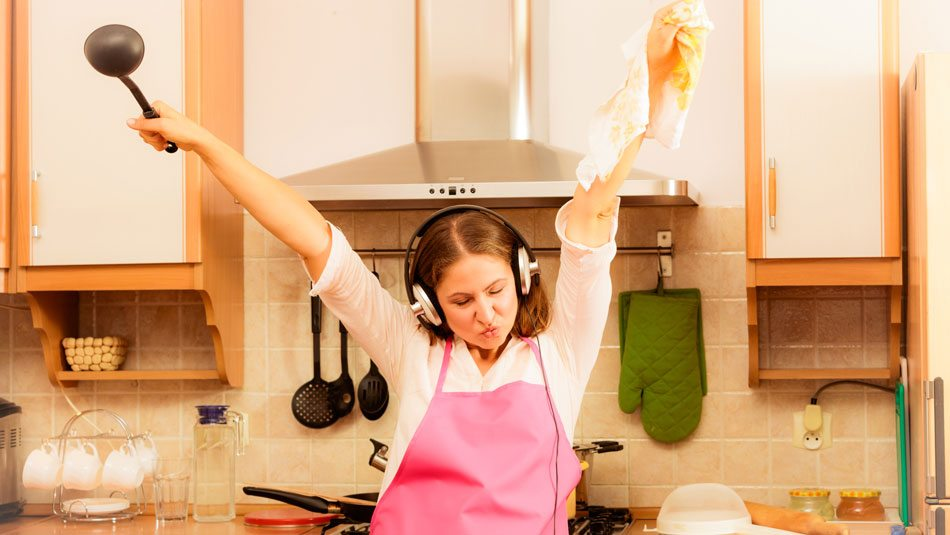 Integrating Self-Care as Ethical Practice
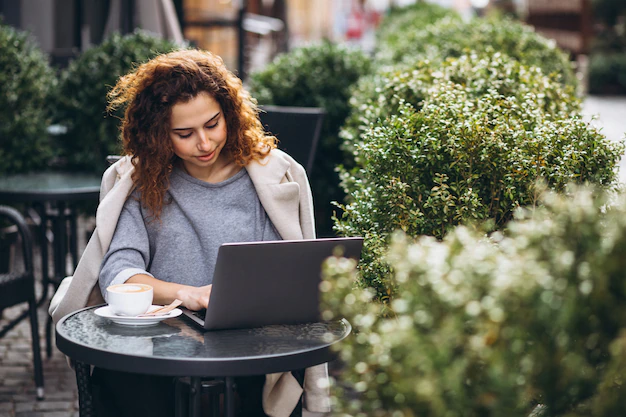 Find ways to multitask with your self-care.
What is something I am already doing that I could incorporate with self-care?
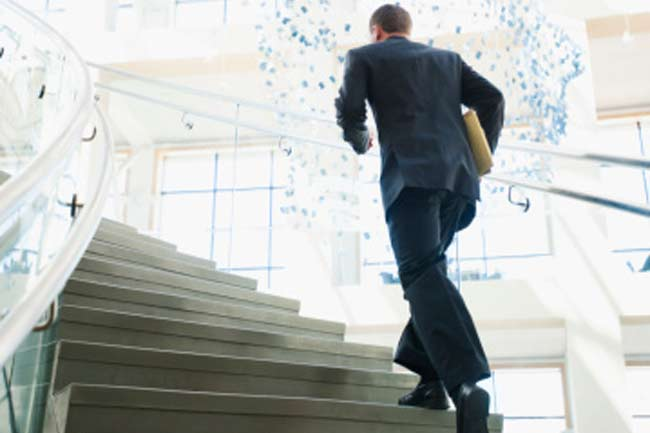 Self-care plan
Simplest Self-Care:Breathe for Stress Relief!
(4)
Thank You!
References
Agovino, T. October 2, 2021. The COVID-19 Crisis Has Brought Substance Abuse to Light.  https://www.shrm.org/hr-today/news/all-things-work/pages/covid-19-brought-substance-abuse-to-light.aspx
American Psychological Association. October 2022. Student Mental Health is in Crisis. Campuses are rethinking their approach. https://www.apa.org/monitor/2022/10/mental-health-campus-care
Association for Psychological Science (2021). Mental Health in a Global Pandemic: Lessons Learned From Psychology.  https://www.psychologicalscience.org/publications/observer/obsonline/mental-health-in-a-global-pandemic.html
Blanchfield, T. Sept. 22,2022 Breathe for Stress Relief. https://www.verywellmind.com/the-benefits-of-deep-breathing-5208001
CDC Office of Health Equity,  June 27, 2023.  Prioritizing Minority Mental Health. https://www.cdc.gov/healthequity/features/minority-mental-health/index.html
Fuller, K. July 1, 2022.  How COVID Changed Our View of Mental Health.  https://www.verywellmind.com/how-covid-19-has-changed-our-mental-health-world-5094093
Grise-Owens, E. & Miller, J. (2021) The New Social Worker. Self-Care A-Z: National Association of Social Workers (NASW) Code of Ethics (CoE) 2021 Updates. https://www.socialworker.com/feature-articles/self-care/national-association-social-workers-nasw-code-of-ethics-2021-self-care/
Healthy Minds National Data Report, 2022-2023. https://healthymindsnetwork.org/publications/
Morin, A. May 21, 2021. Six Mental Health Lessons Learning During Covid 19. https://www.verywellmind.com/mental-health-lessons-learned-during-covid-19-5181018
References
Mowreader, A. November 7. 2023. Report: Where Higher Ed Needs to Invest in Mental Health. https://www.insidehighered.com/news/student-success/health-wellness/2023/11/07/six-considerations-next-gen-college-student-mental
National Academies of Sciences, Engineering, and Medicine. 2021. Mental Health, Substance Use, and Wellbeing in Higher Education: Supporting the Whole Student. https://doi.org/10.17226/26015.
National Alliance of Mental Illness. Mental Health in College. https://www.nami.org/Your-Journey/Kids-Teens-and-Young-Adults/Young-Adults/Mental-Health-in-College
National Center for Chronic Disease Prevention and Health Promotion,  March 21, 2023.  https://www.cdc.gov/emotional-wellbeing/social-connectedness/index.htm
National Council for Mental Well-being. (2023) Mental Health First Aid.  https://www.thenationalcouncil.org/our-work/mental-health-first-aid/
Newport Institute. November 12, 2022. Depression in College Students: New Statistics and Research. https://www.newportinstitute.com/resources/mental-health/depression-on-college-campuses
Ordway, D-M. September 13, 2023.  Improving college student mental health: Research on promising campus interventions. https://journalistsresource.org/education/college-student-mental-health-research-interventions/
University of Buffalo. ND.  What is Trauma-Informed Care?  https://socialwork.buffalo.edu/social-research/institutes-centers/institute-on-trauma-and-trauma-informed-care/what-is-trauma-informed-care.html
Weir, K. April 1, 2020.  Nurtured by nature - American Psychological Association (APA). https://www.apa.org/monitor/2020/04/nurtured-nature
Weisman, S. August 4. 2021. New Mental Health Investments, Ongoing Uncertainties https://www.insidehighered.com/news/2021/08/05/colleges-expand-mental-health-offerings-ahead-fall-semester